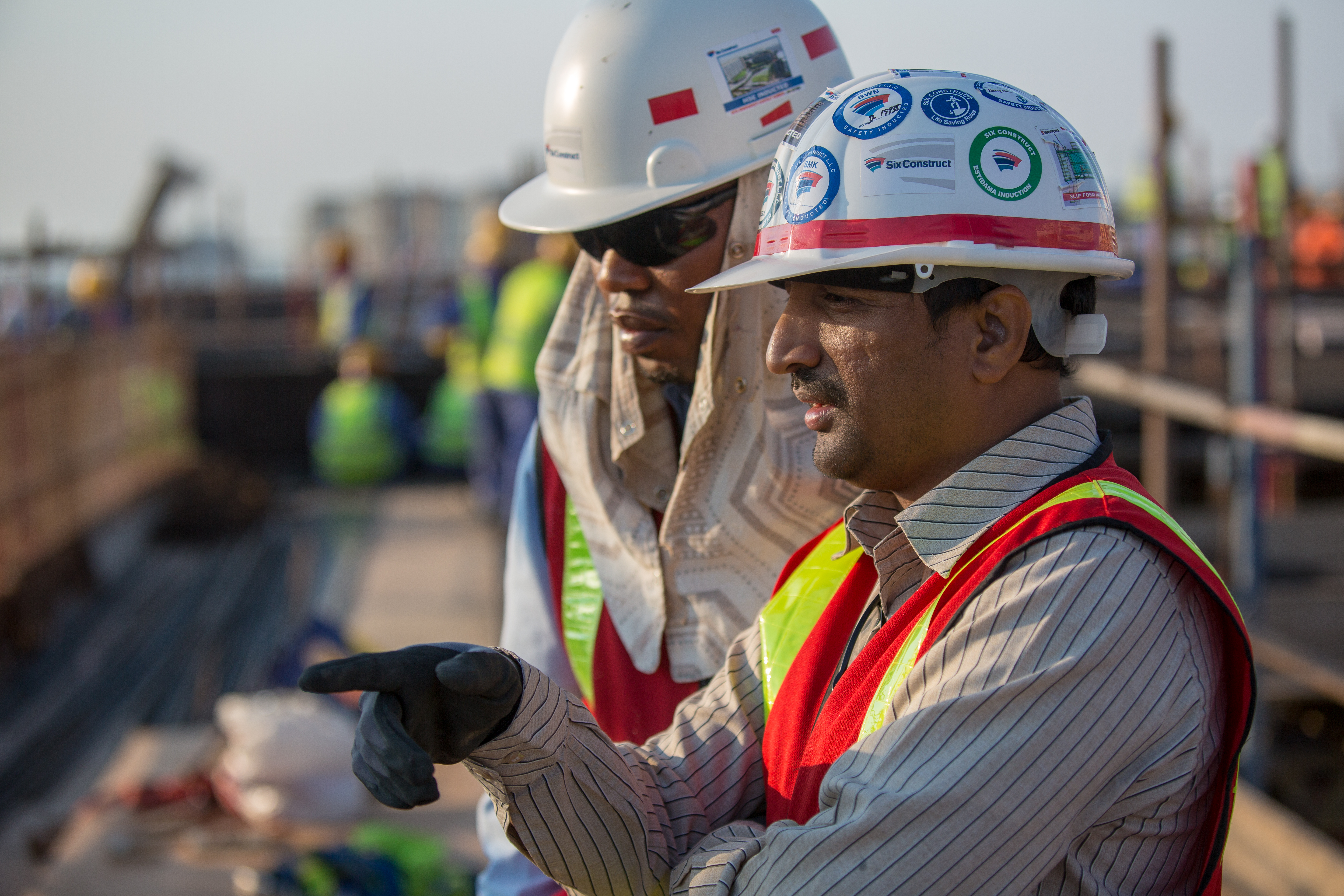 SUBCONTRACTOR ENGAGEMENT
GLOBAL SAFETY TIME OUT 2022
ATELIER MOTIVATION
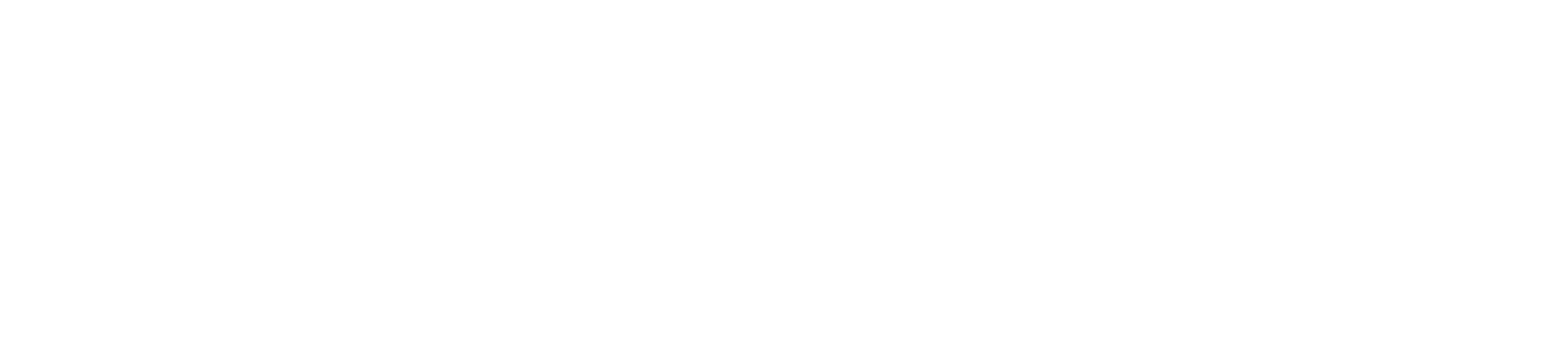 SYSTEMES
3DEFIS
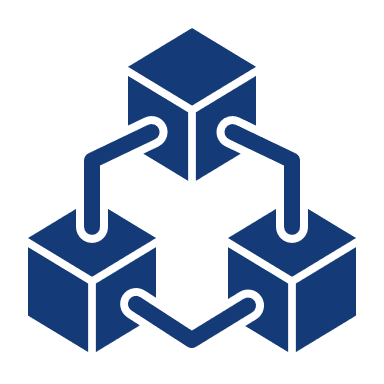 CLIMAT
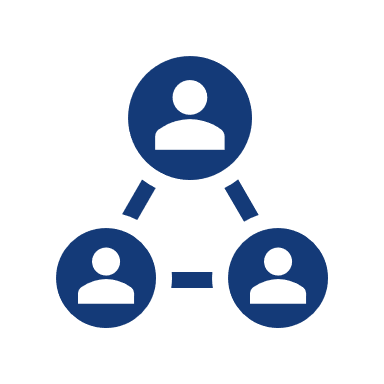 MOTIVATION
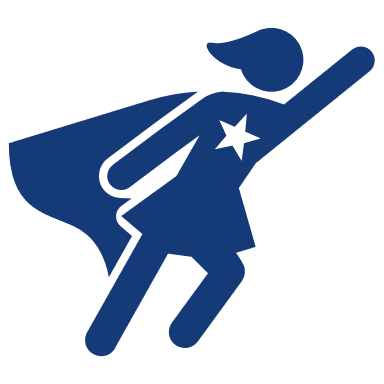 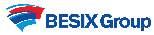 SYSTEMES
3DEFIS
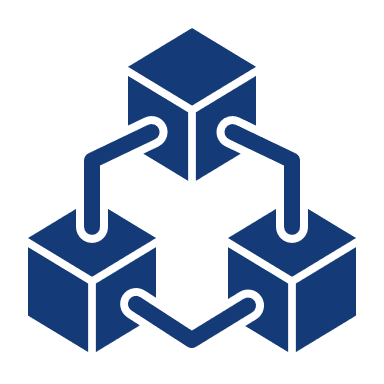 CLIMAT
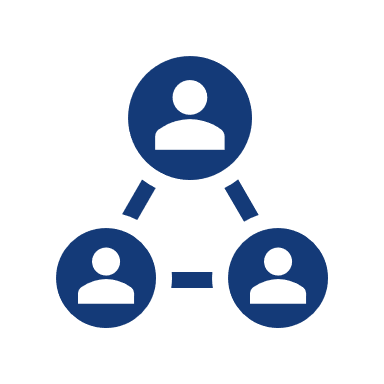 MOTIVATION
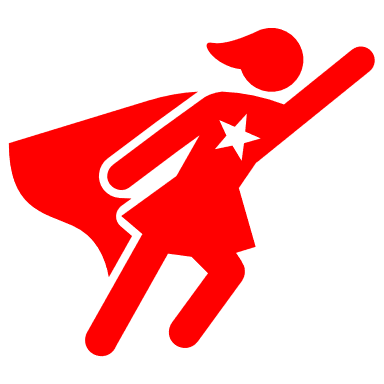 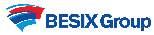 MOTIVATION
MOTIVATION
EXTRINSIC
INTRINSIC
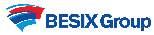 MOTIVATION
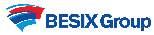 MOTIVATION
Donner la liberté
Fixer des limites
Responsabiliser les personnes
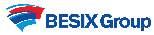 MOTIVATION
Apprendre
Coaching
Elévation des capacités
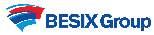 MOTIVATION
Une vision plus large
Connexion
Soin
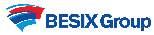 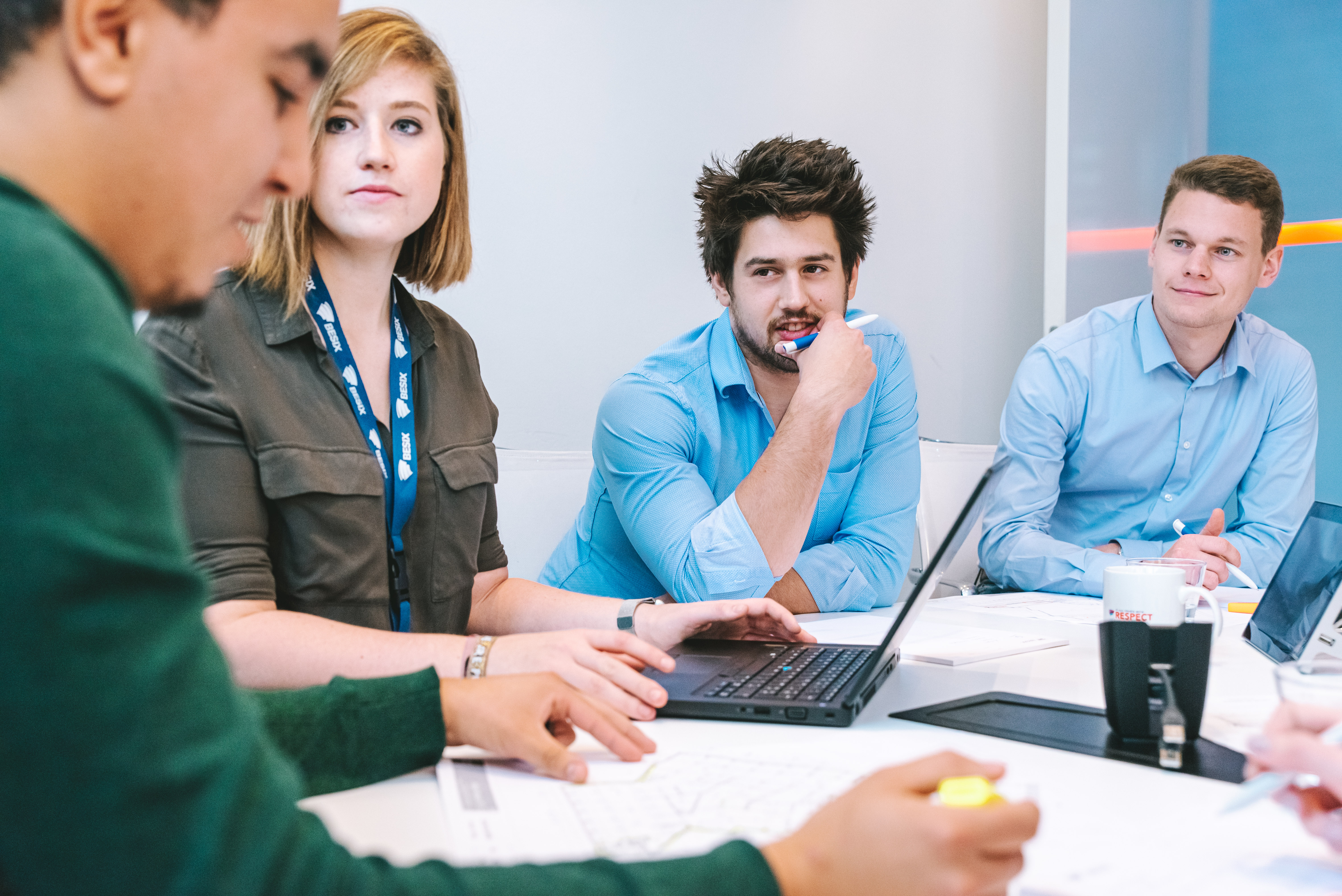 TEMPS POUR
questions, discussion, idées
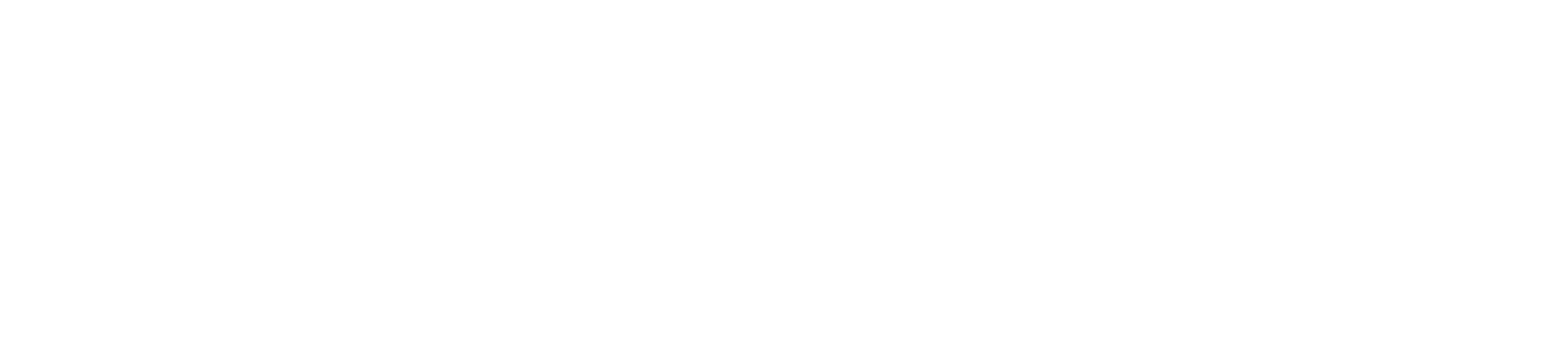